Nursery/Landscape Plant Identification
F-L
133-160
plant-identification.co.uk
133Fagus sylvatica cv.European Birch
commanster.eu
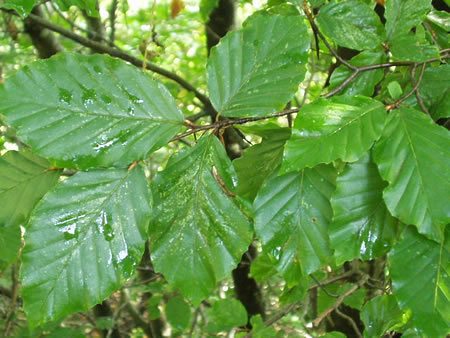 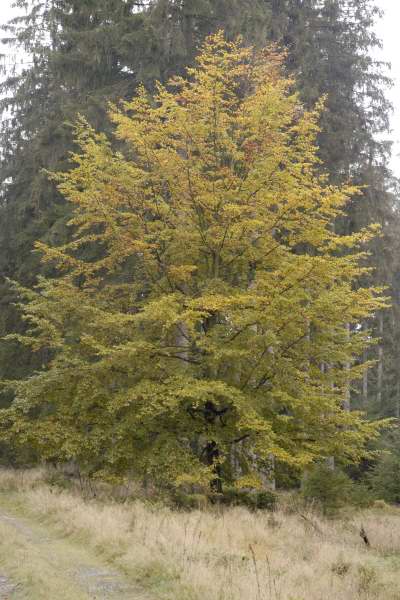 [Speaker Notes: http://www.plant-identification.co.uk/images/fagaceae/fagus-sylvatica-5.jpg
http://www.commanster.eu/commanster/Plants/Trees/Trees/Fagus.sylvatica2.jpg]
hort.cornell.edu
134Festuca spp. & cv.Fescue
image.gardening.eu
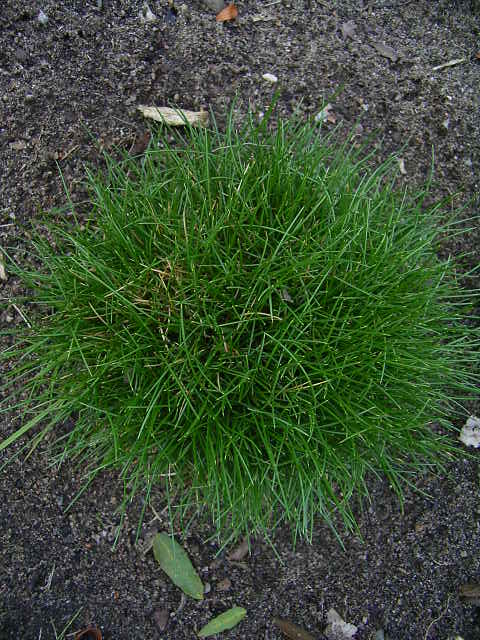 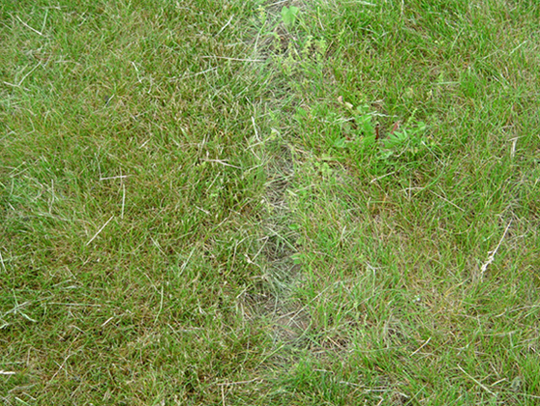 [Speaker Notes: http://www.hort.cornell.edu/department/faculty/weston/fescue/comparison.jpg
http://image.gardening.eu/immagini/festuca_scoparia_pic_carlit.jpg]
Gardenmart.com
135Ficus benjamina ‘Exotica’Benjamin Fig
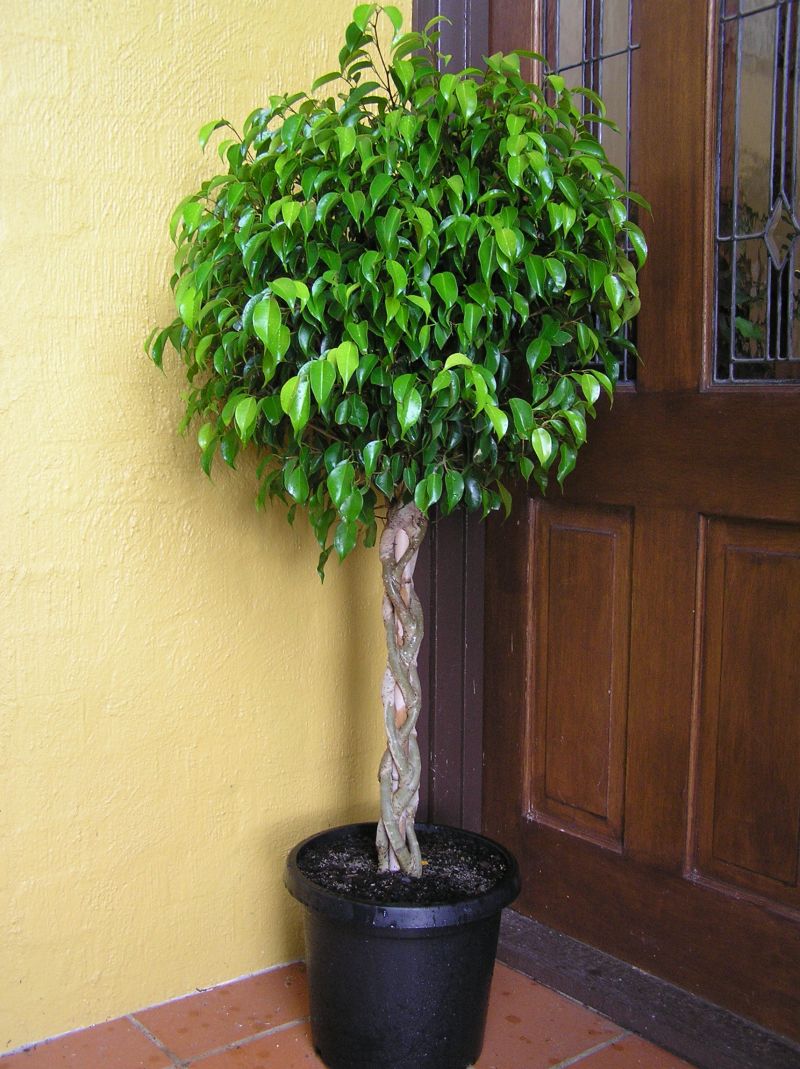 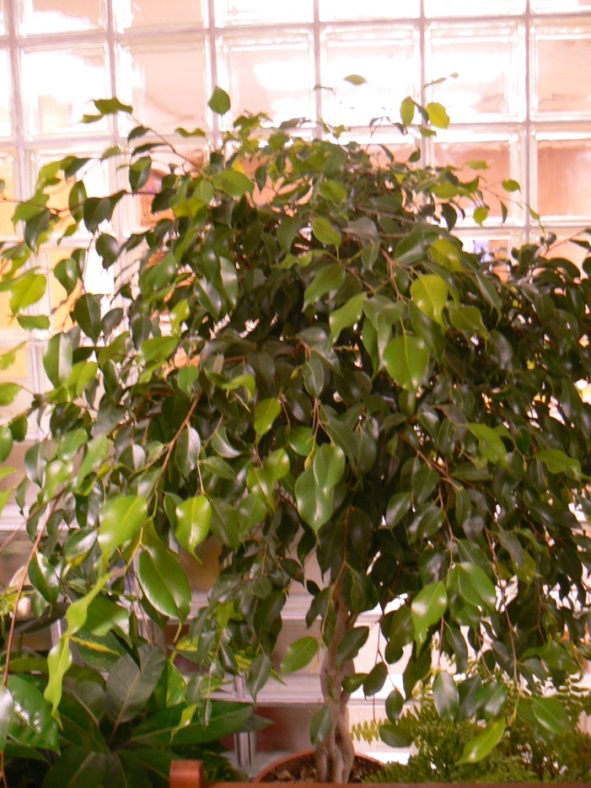 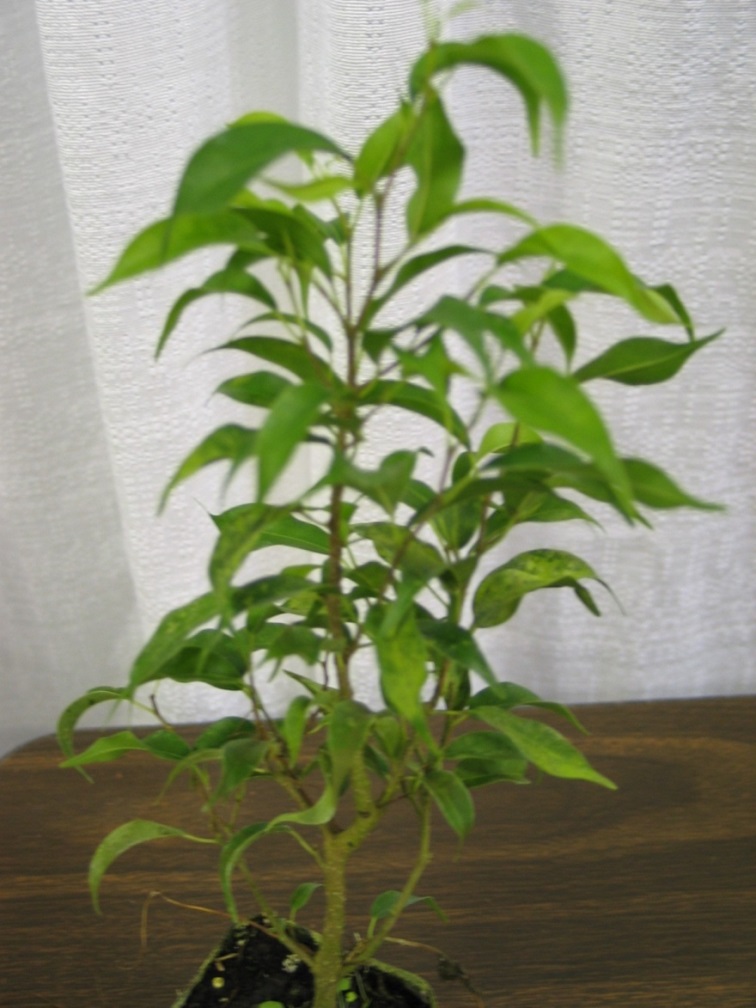 [Speaker Notes: Gardenmart.com]
Toptropicals.com
136Ficus elastica ‘Decora’‘Decora’ Rubber Plant
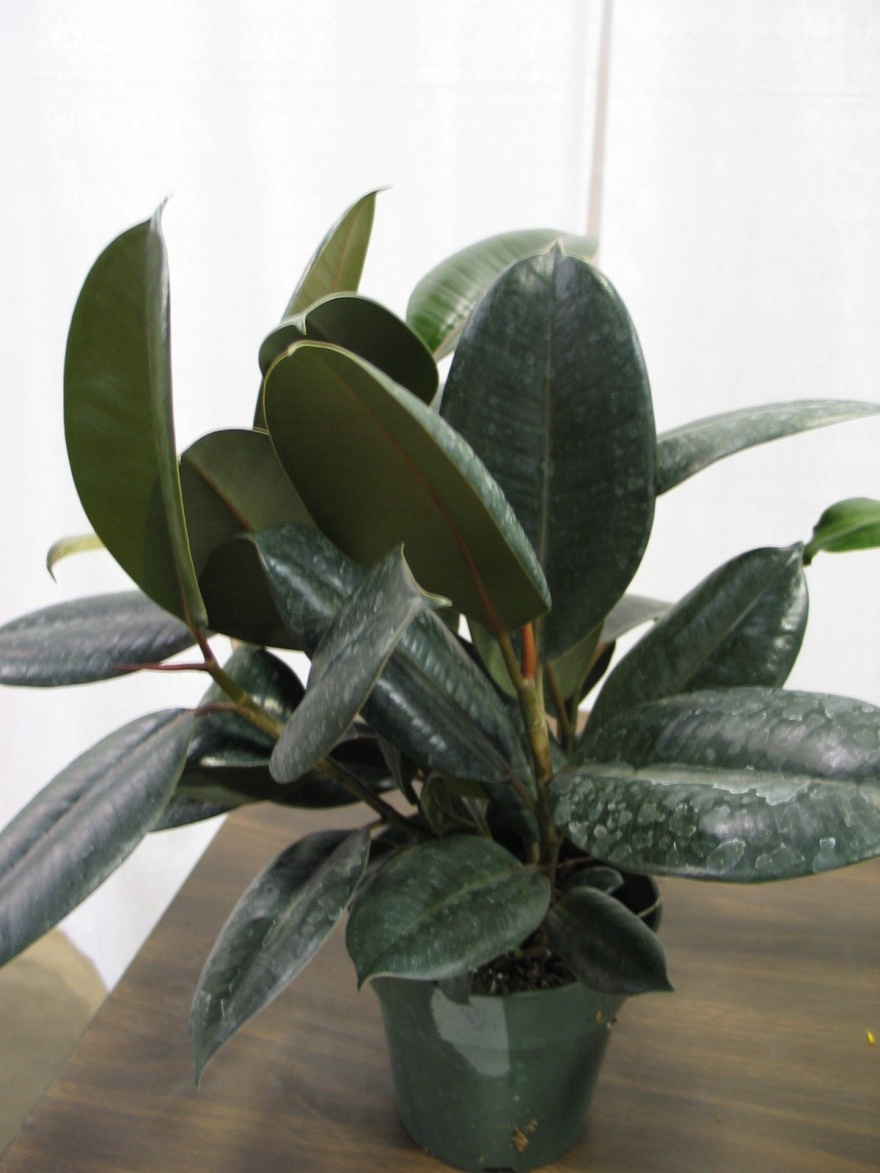 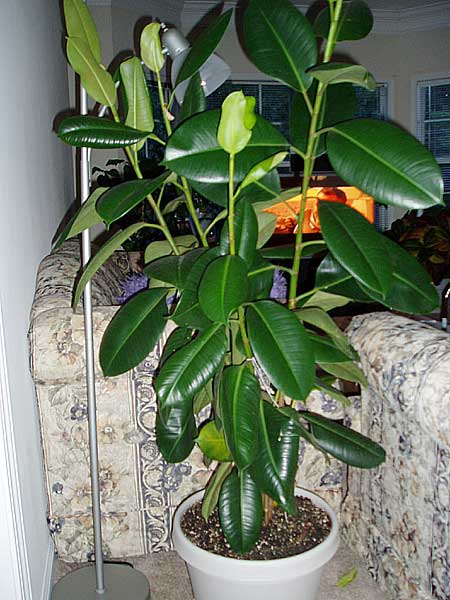 [Speaker Notes: Toptropicals.com]
soonerplantfarm.com
137Forsythia x intermeda cv.Border Forsythia
lh6.ggpht.com
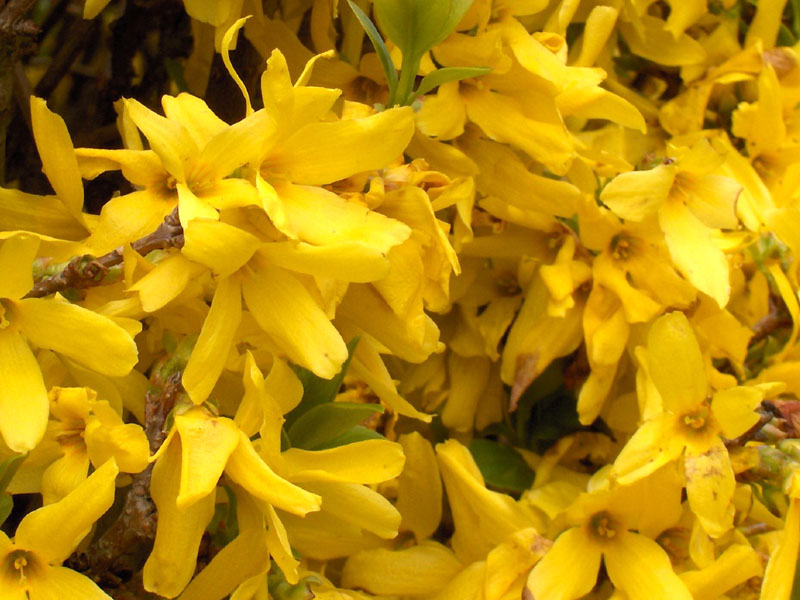 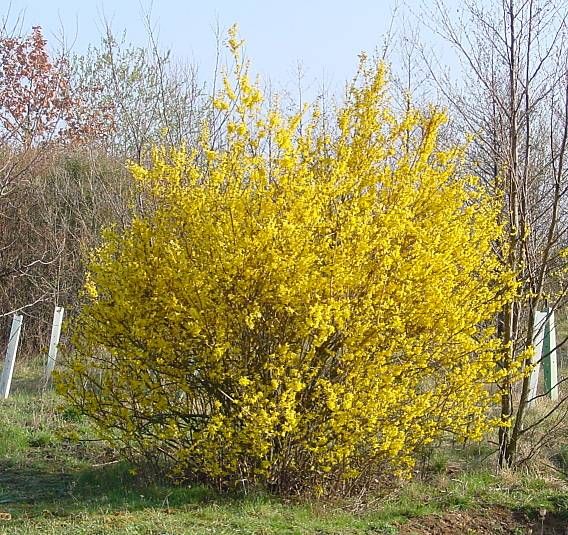 [Speaker Notes: http://www.soonerplantfarm.com/_ccLib/image/plants/deta5-644.jpgPermission is granted to copy, distribute and/or modify this document under the terms of the GNU Free Documentation License, Version 1.2 or any later version published by the Free Software Foundation; with no Invariant Sections, no Front-Cover Texts, and no Back-Cover Texts. A copy of the license is included in the section entitled "GNU Free Documentation License". 
http://lh6.ggpht.com/_rWksMjEBTQk/Sa1NXbfTpxI/AAAAAAAAKZk/Ya55nX1vyp0/s800/leo-mic-Forsythia-x-intermedia-1229.jpg]
faculty.etsu.edu
138Fraxinus americana cv.White Ash
jvh-nurseries.com
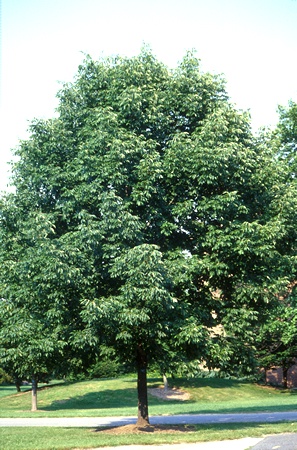 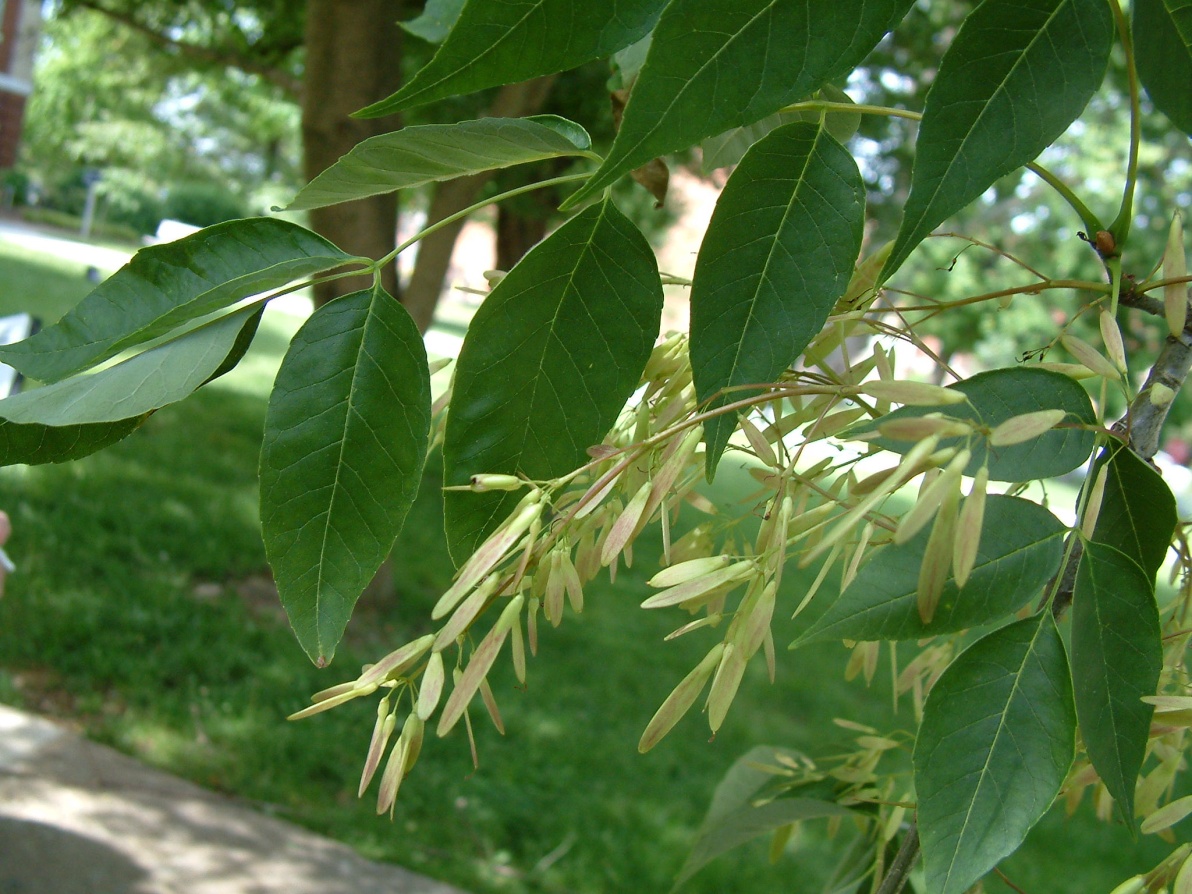 [Speaker Notes: http://faculty.etsu.edu/MCDOWELT/Pictures%20Use/Fraxinus%20americana.JPG
http://www.jvh-nurseries.com/language/multilingual/plants/list/fraxinus%20americana.jpg]
images.marketplaceadvisor.channeladvisor.com
139 Gailardia aristata cv.Common blanketflower
plantcare.com
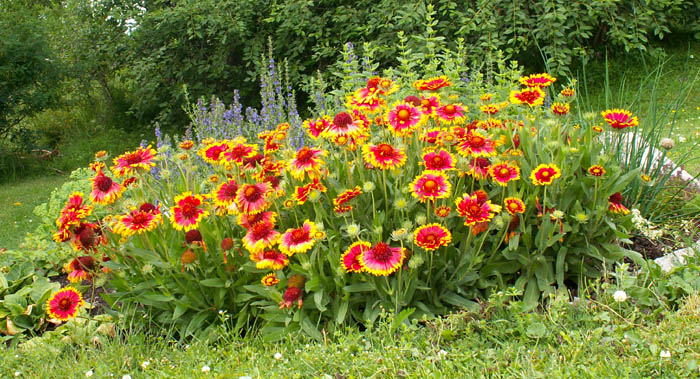 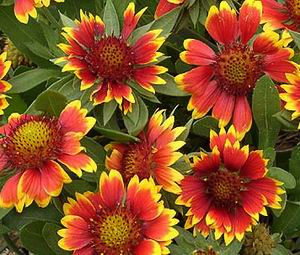 [Speaker Notes: http://images.marketplaceadvisor.channeladvisor.com/hi/74/73694/blanket_flower_gaillardia_aristata_seeds.jpg
http://www.plantcare.com/oldSite/httpdocs/images/namedImages/Blanketflower.jpg]
wikimedia.org
140 Gardenia jasminoides ‘Fortuniana’Gardenia
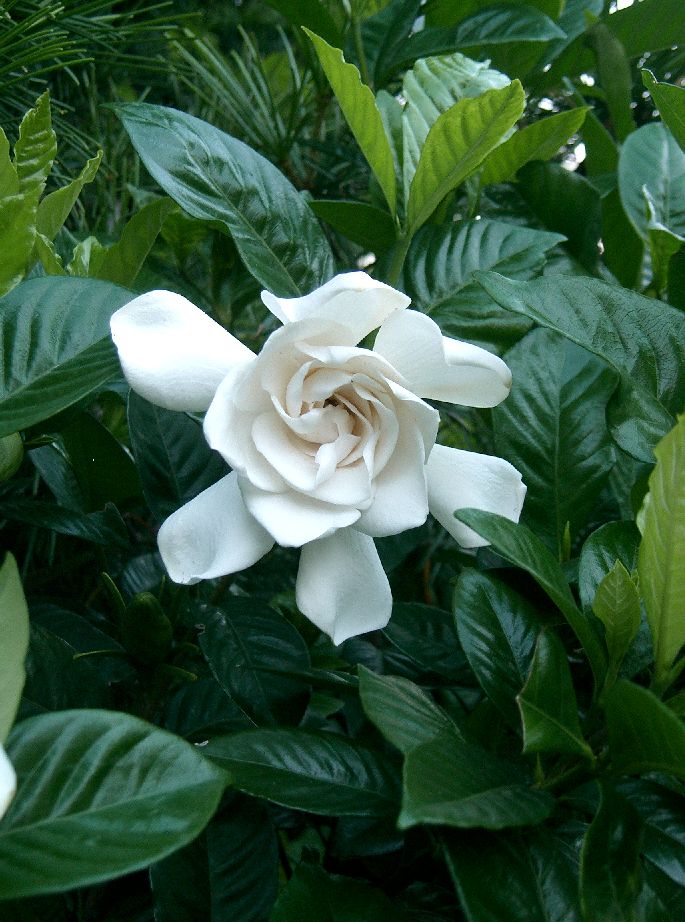 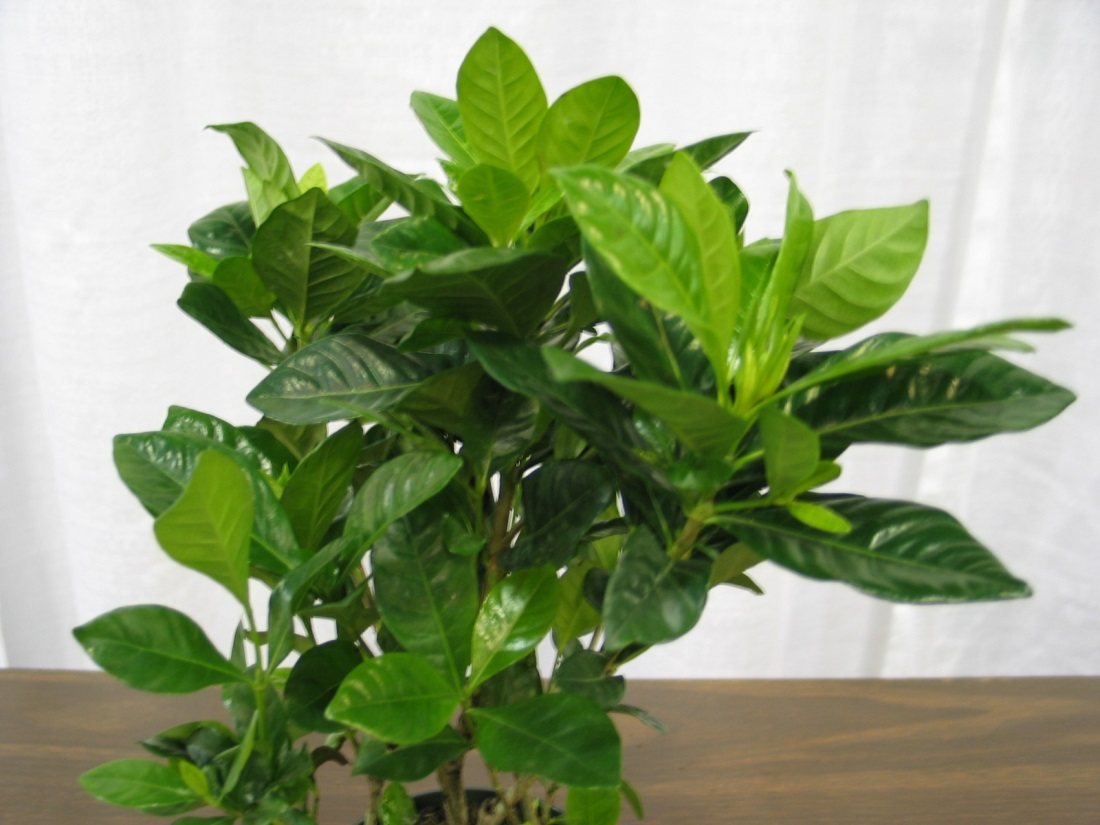 [Speaker Notes: Upload.wikimedia.org]
141Ginkgo bilobaGinkgo, Maidenhair Tree
brianandsherry.com
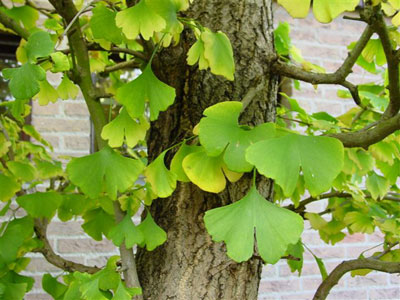 [Speaker Notes: http://www.brianandsherry.com/photos/non-ebay/Ginkgo-biloba-tree.jpg]
gerdes-wholesale-nursery.com
142Gleditsia triacantos inermis cv.Thornless Honeylocust
shadetreesandevergreens.com
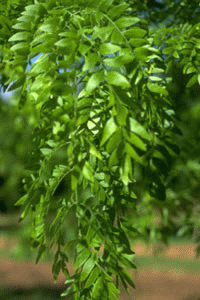 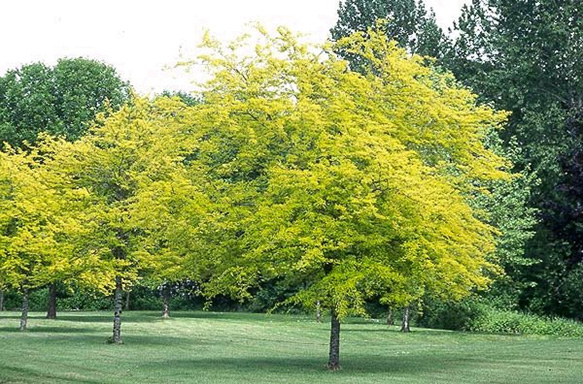 [Speaker Notes: http://www.gerdes-wholesale-nursery.com/trees/gleditsia-triacanthos-inermis-skyline.html
http://www.shadetreesandevergreens.com/assets/images/products/sunbursthoneylocust.jpg]
143Hedra helix cv.English Ivy
Assets.babycenter.com
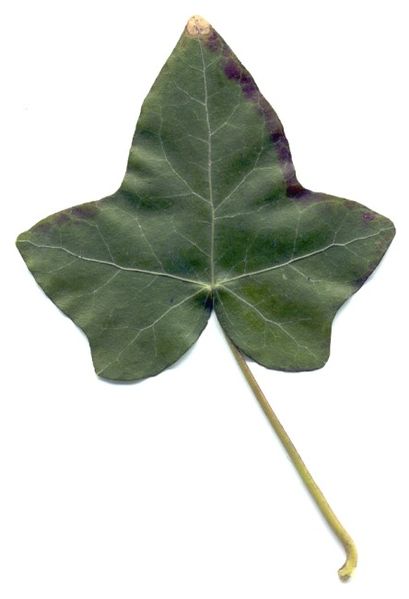 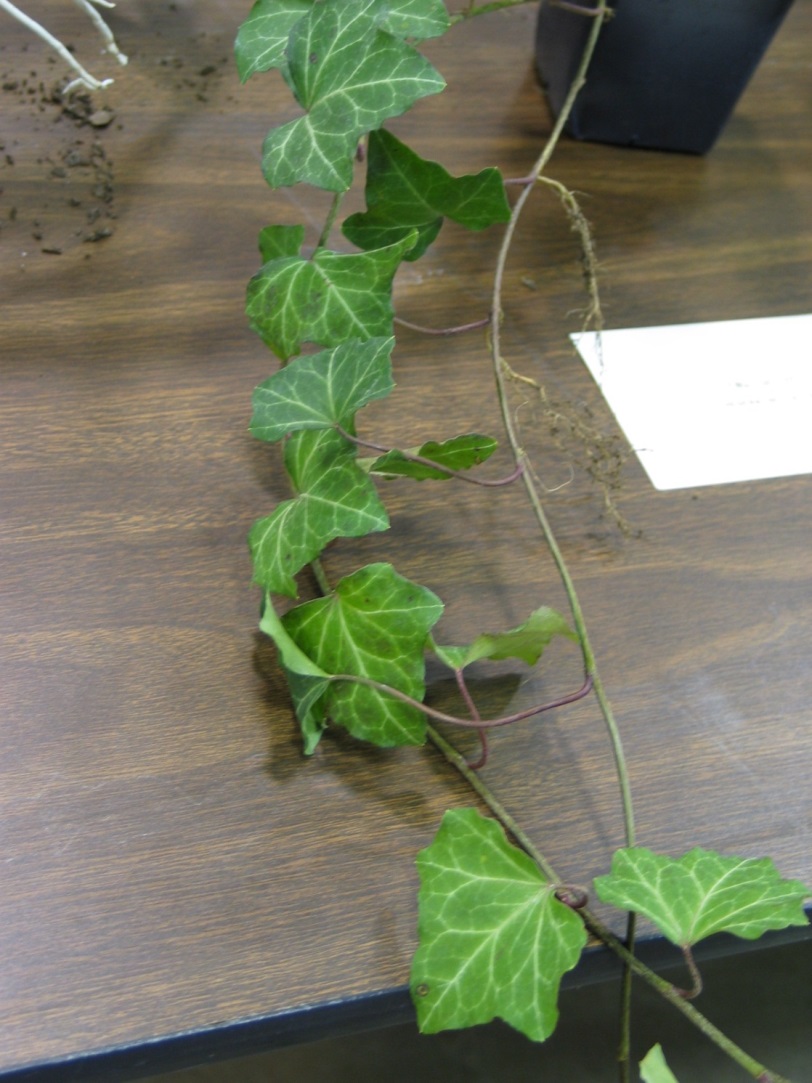 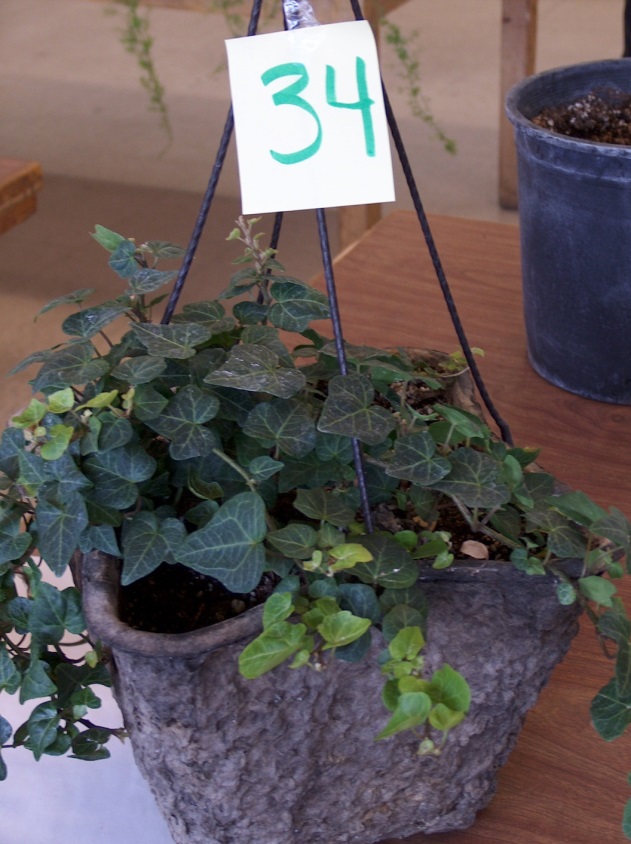 [Speaker Notes: Assets.babycenter.com]
Findmeplants.co.uk
144Hemerocallis spp. & cv.Daylily
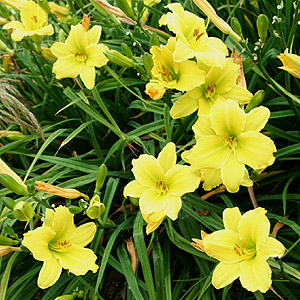 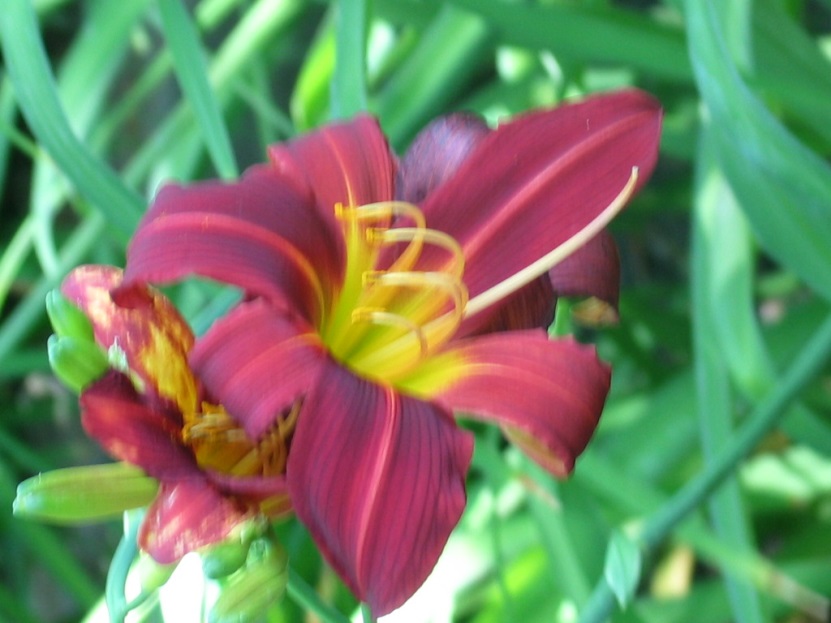 [Speaker Notes: Findmeplants.co.uk]
florifacts.umn.edu
145Hosta x hybrida cv.Plaintain lily
quaint.kapsi.fi
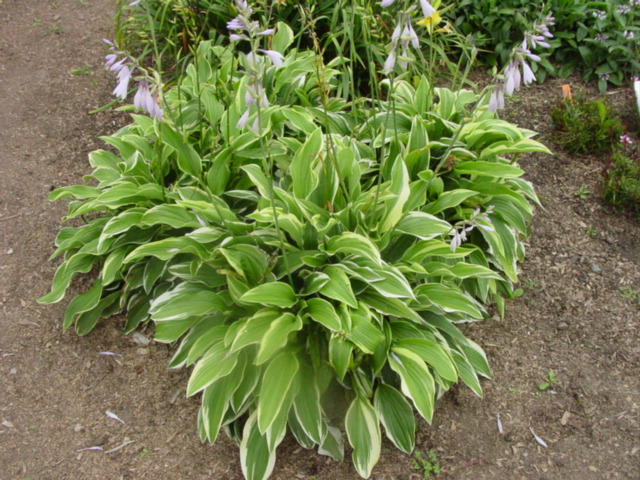 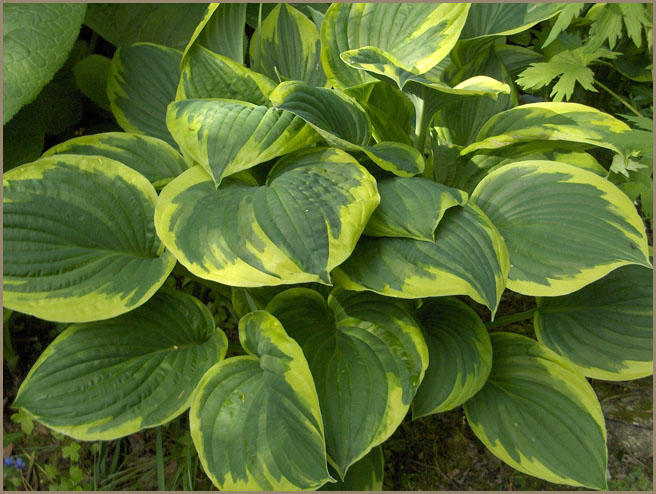 [Speaker Notes: http://www.florifacts.umn.edu/2006%20Herbaceous%20Perennials/Hosta%20Sundance%20083.jpg
http://quaint.kapsi.fi/puutarha/kasvilistat/kuvakasvilista/Hosta/hosta_aureomarginata.jpg]
greengrasslandscape.com
146Hydrangea quercifoliaOakleaf Hydrangea
thymeafterthyme.com
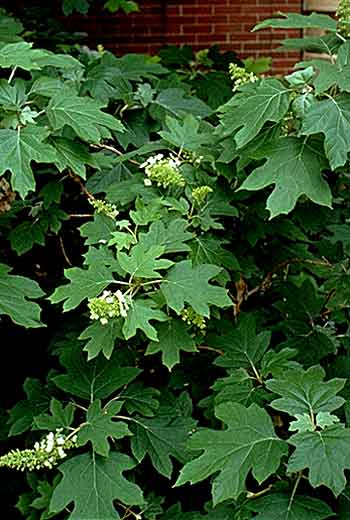 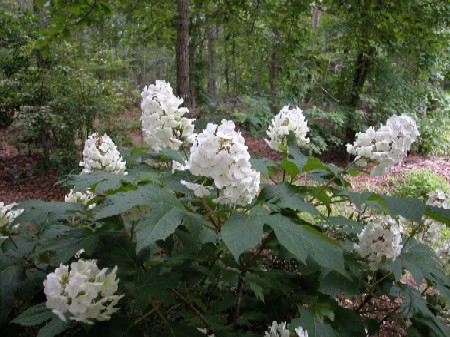 [Speaker Notes: http://thymeafterthyme.com/images/Hydrangea_quercifolia.jpg
http://www.greengrasslandscape.com/photogallery/Hydrangea%20quercifolia.jpg]
gardensandplants.com
147Ilex cornuta cv.Chinese Holly
aragriculture.org
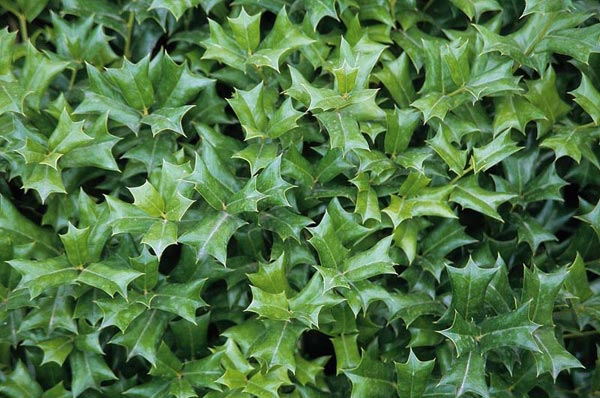 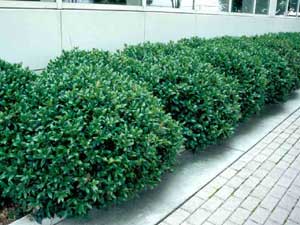 [Speaker Notes: http://www.gardensandplants.com/images/plants/Ilex%20cornuta%20Dazzler.jpg
http://www.aragriculture.org/Images/plant_db/shrubs/ilex_cornuta_carissa_fm.jpg]
finegardening.com
148Ilex crenata cv.Japanese Holly
seedlingsrus.com
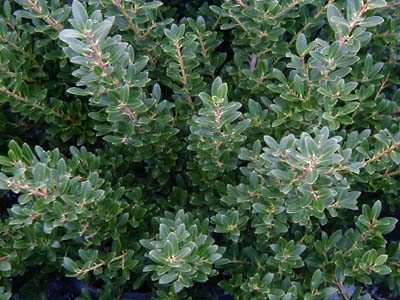 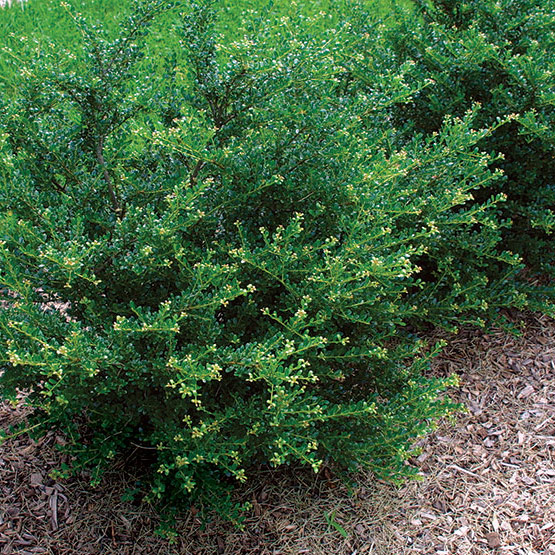 [Speaker Notes: http://www.seedlingsrus.com/IlexCrenataHoogendorn.jpg
http://www.finegardening.com/CMS/uploadedimages/Images/Gardening/Plants/Ilex_Crenata_MG_lg.jpg]
149Ilex x meserveae cv.Meserve Holly
mobot.org
connon.ca
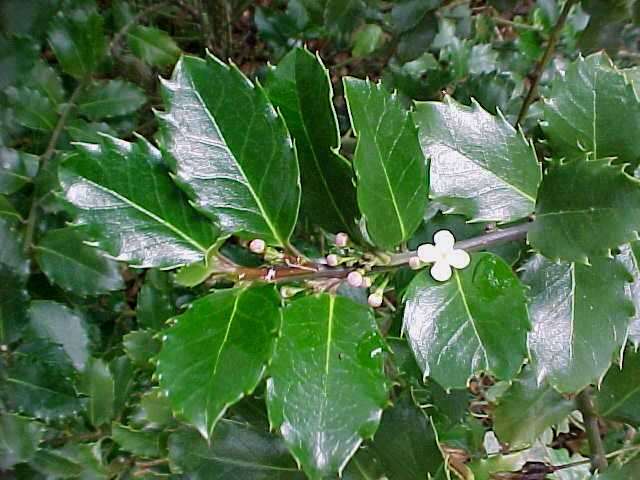 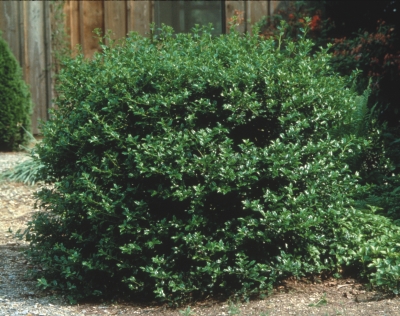 [Speaker Notes: http://www.connon.ca/gallery/BROADLEAFS%20EVERGREENS/2405.jpg
http://www.google.com/imgres?imgurl=http://www.mobot.org/gardeninghelp/images/low/D460-0901020.jpg&imgrefurl=http://www.mobot.org/gardeninghelp/plantfinder/Plant.asp%3Fcode%3DD460&usg=__QADgbB6hccxlayiFl1GtRYEoqvY=&h=480&w=640&sz=47&hl=en&start=5&sig2=SpJ-bc0D8N18uhWK2Thpxg&itbs=1&tbnid=QvVz44NVDPi_uM:&tbnh=103&tbnw=137&prev=/images%3Fq%3DIlex%2Bx%2Bmeserveae%26hl%3Den%26sa%3DG%26tbs%3Disch:1&ei=SRTOS93bOaeutAP4gKlQ]
Fotosearch.com
150Impatiens hybrid cv.Impatiens
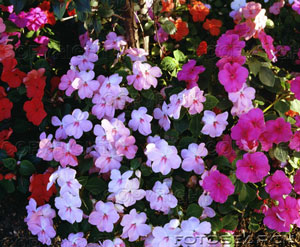 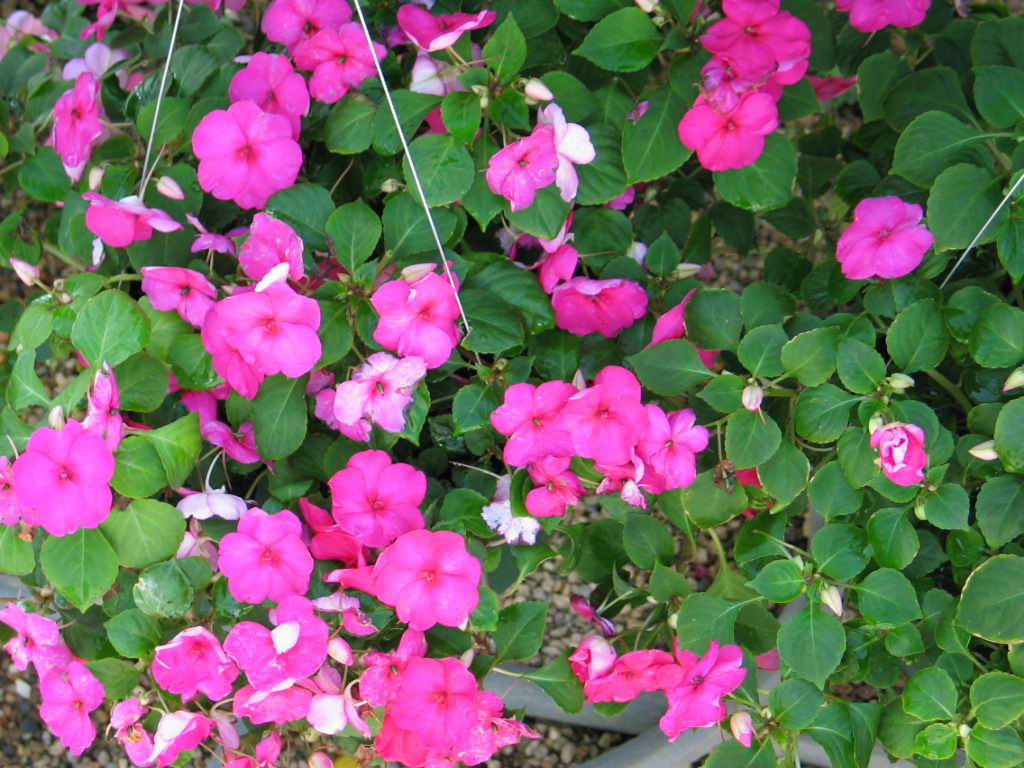 [Speaker Notes: Fotosearch.com]
Home.comcast.net
151Iris x germanica florentina cv.Bearded Iris
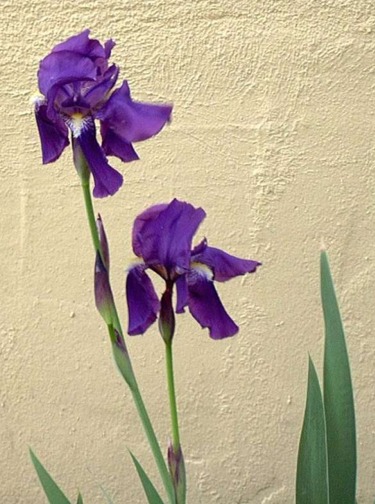 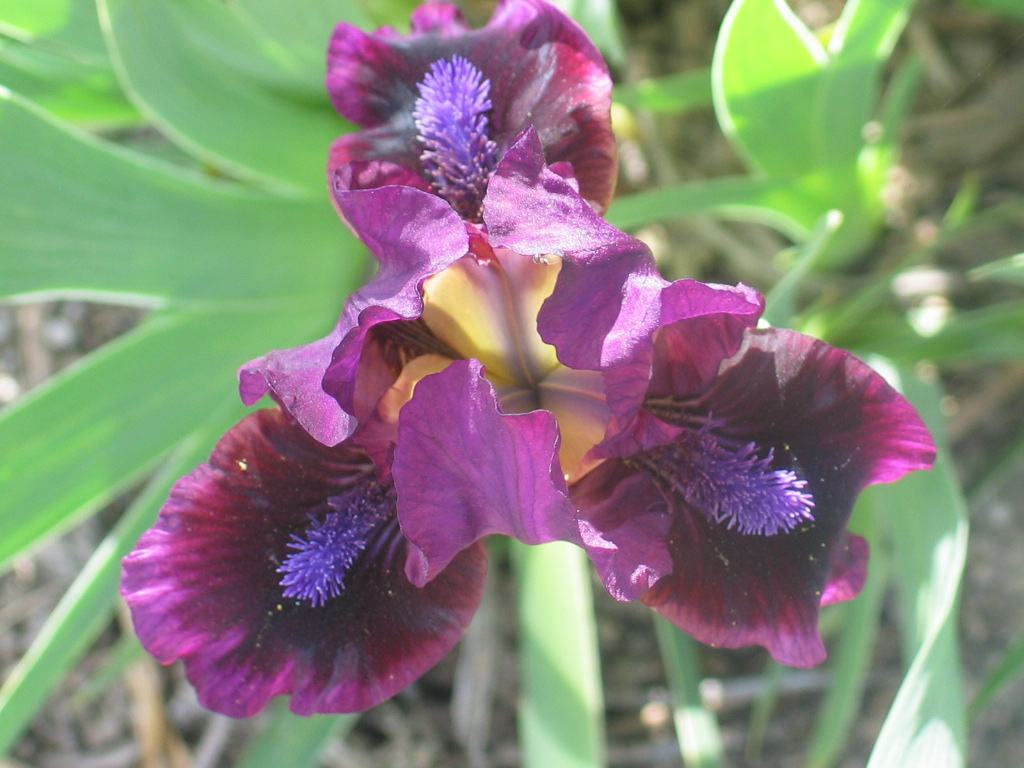 [Speaker Notes: Home.comcast.net]
image.gardening.eu
152Juniperus chinensis cv.Chinese Juniper
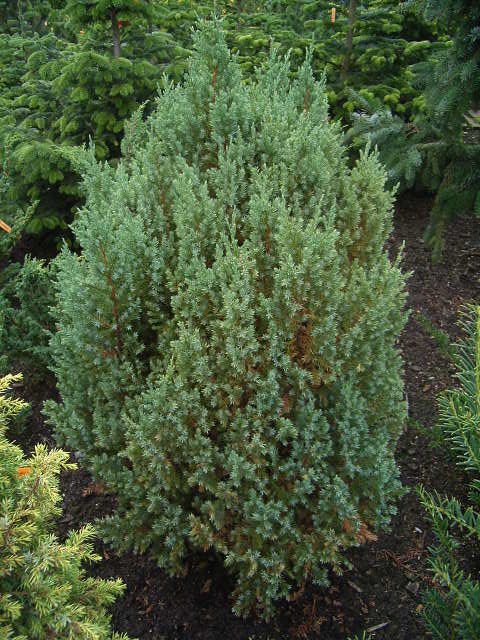 [Speaker Notes: http://image.gardening.eu/immagini/juniperus_chinensis_stricta.jpg]
magnoliagardensnursery.com
153Juniperus horizontalis cv.Creeping juniper
zelenhoz.com
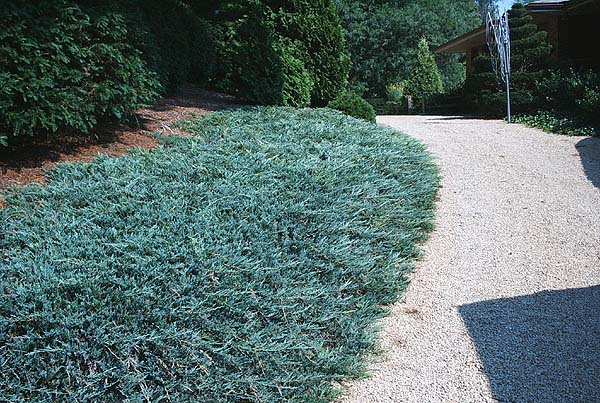 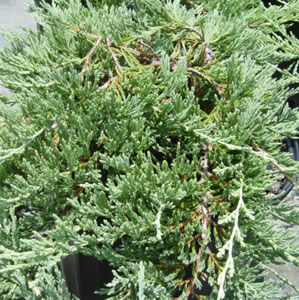 [Speaker Notes: http://www.zelenhoz.com/n/1/JUNIPERUS%20HORIZONTALIS%20BLUE%20CHIP%20PA.jpg
http://www.magnoliagardensnursery.com/productdescrip/pictures300/Juniperus_Bar300.jpg]
jabalamelnursery.com
154 Lagerstroemia indica cv.Crape Myrtle
wikimedia.org
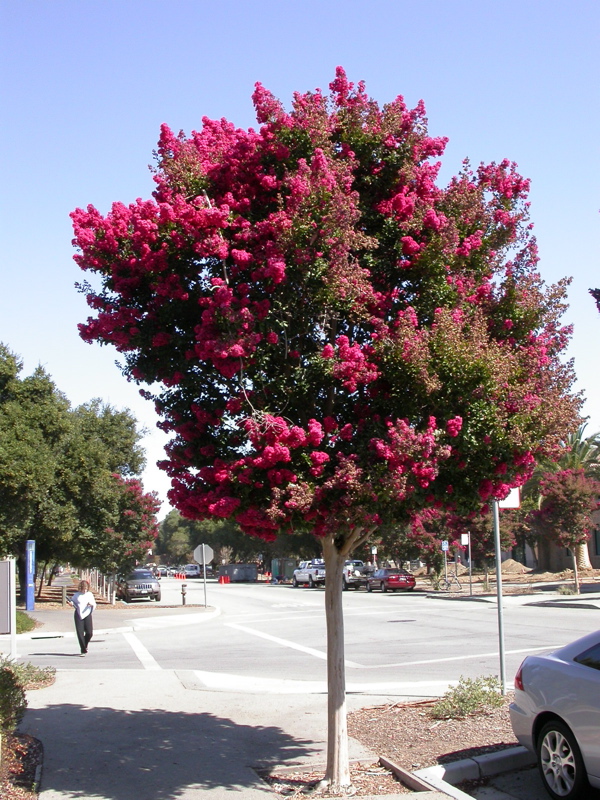 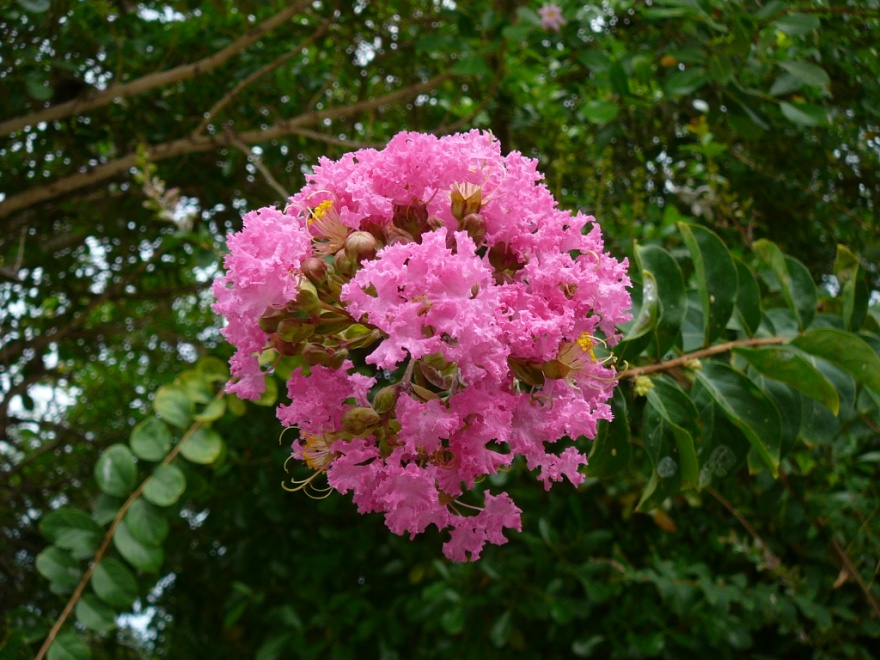 [Speaker Notes: http://jabalamelnursery.com/mediafiles/Pictures/Plants/LAGERSTROEMIA%20INDICA.jpg
http://upload.wikimedia.org/wikipedia/commons/3/31/Lagerstroemia_indica_0001.jpg]
gardensandplants.com
155Leucanthemum x superbum cv.Shasta daisy
shootgardening.co.uk
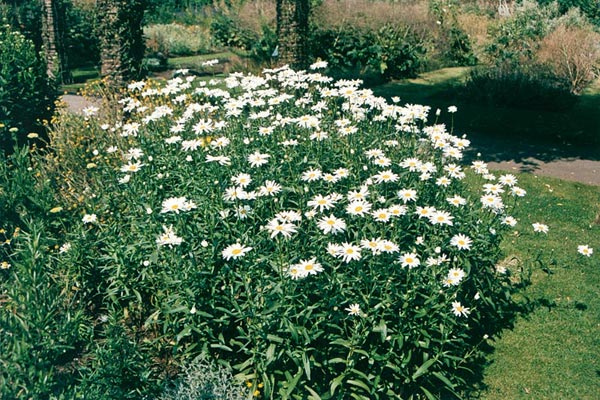 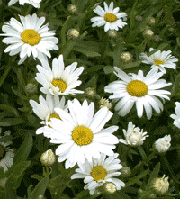 [Speaker Notes: http://www.gardensandplants.com/images/plants/Leucanthemum%20x%20superbum.jpg
http://www.shootgardening.co.uk/uploaded/images/plant_leucanthemum_x_superbum___silver_princess____1_21.jpg]
biology.missouristate.edu
156Liquidambar styracifluaSweet Gum
hear.org
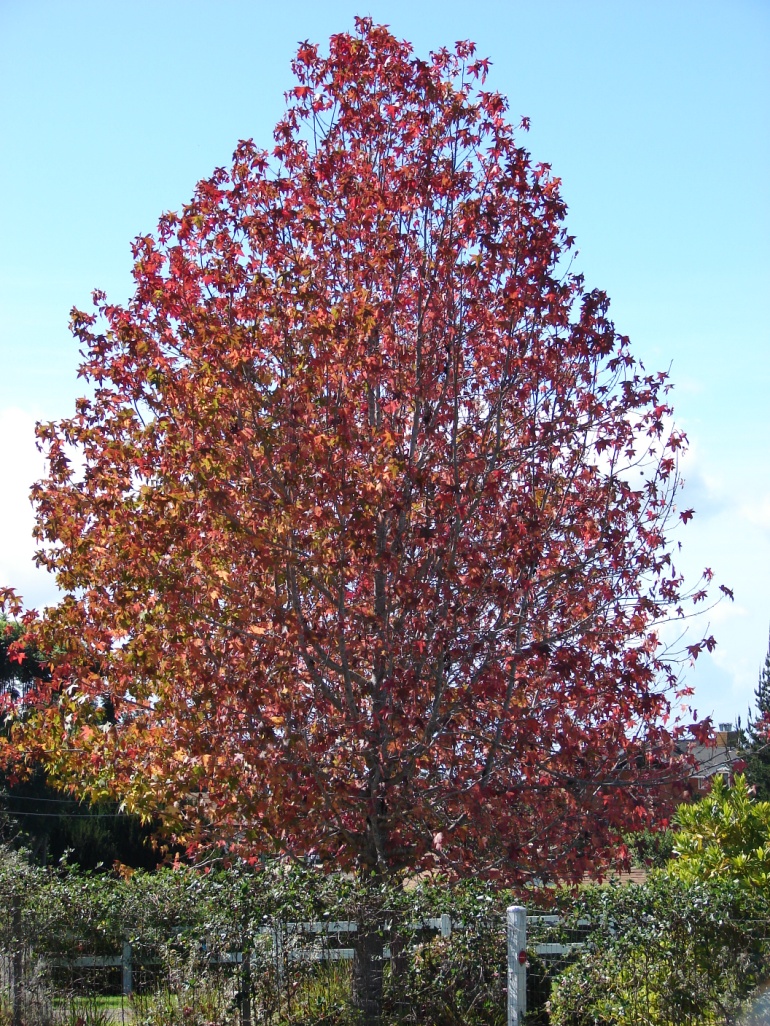 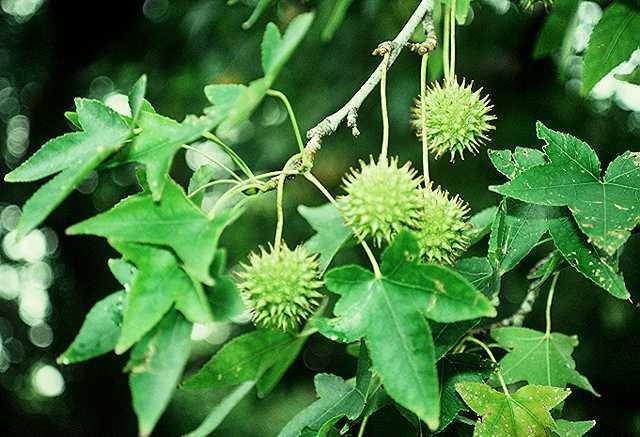 [Speaker Notes: http://biology.missouristate.edu/Herbarium/TreesonCampus/images/Sweetgum.jpg

http://www.hear.org/starr/images/full/starr-061204-1831.jpg]
floralimages.co.uk
157Liriodendron tulipiferaTuliptree
mivak.nl
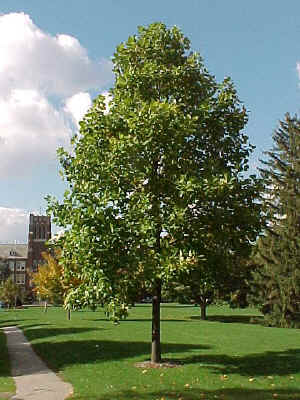 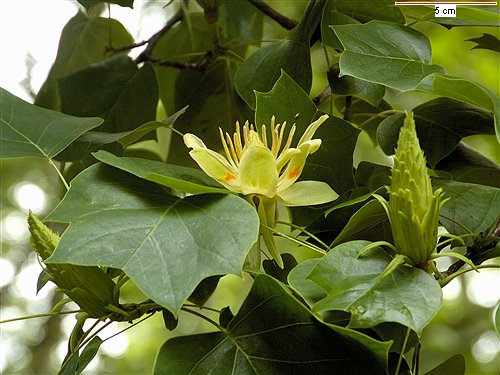 [Speaker Notes: http://www.floralimages.co.uk/images/liriodendron_tulipifera_1027.jpg
http://www.mivak.nl/Noorkerhof/images/Liriodendron%20tulipifera.jpg]
marecromwell.files.wordpress.com
158Liriope spp. cv.Lily-turf
gruporiobravo.com
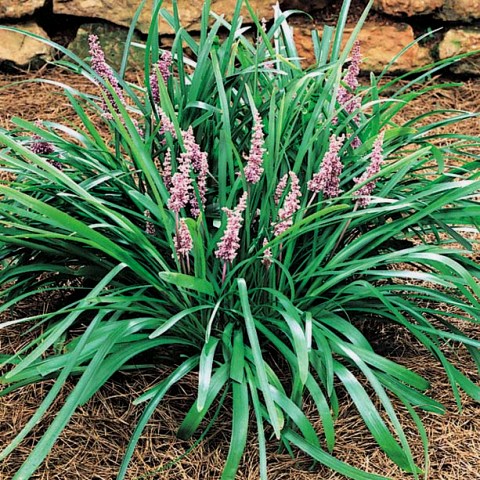 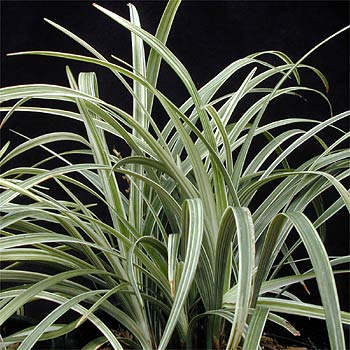 [Speaker Notes: http://marecromwell.files.wordpress.com/2009/03/liriope.jpg
http://www.gruporiobravo.com/images/photos/Public/Groundcovers/Liriope%20-%20Silver%20Dragon%202.jpg]
159Lobularia maritimaSweet Alyssum
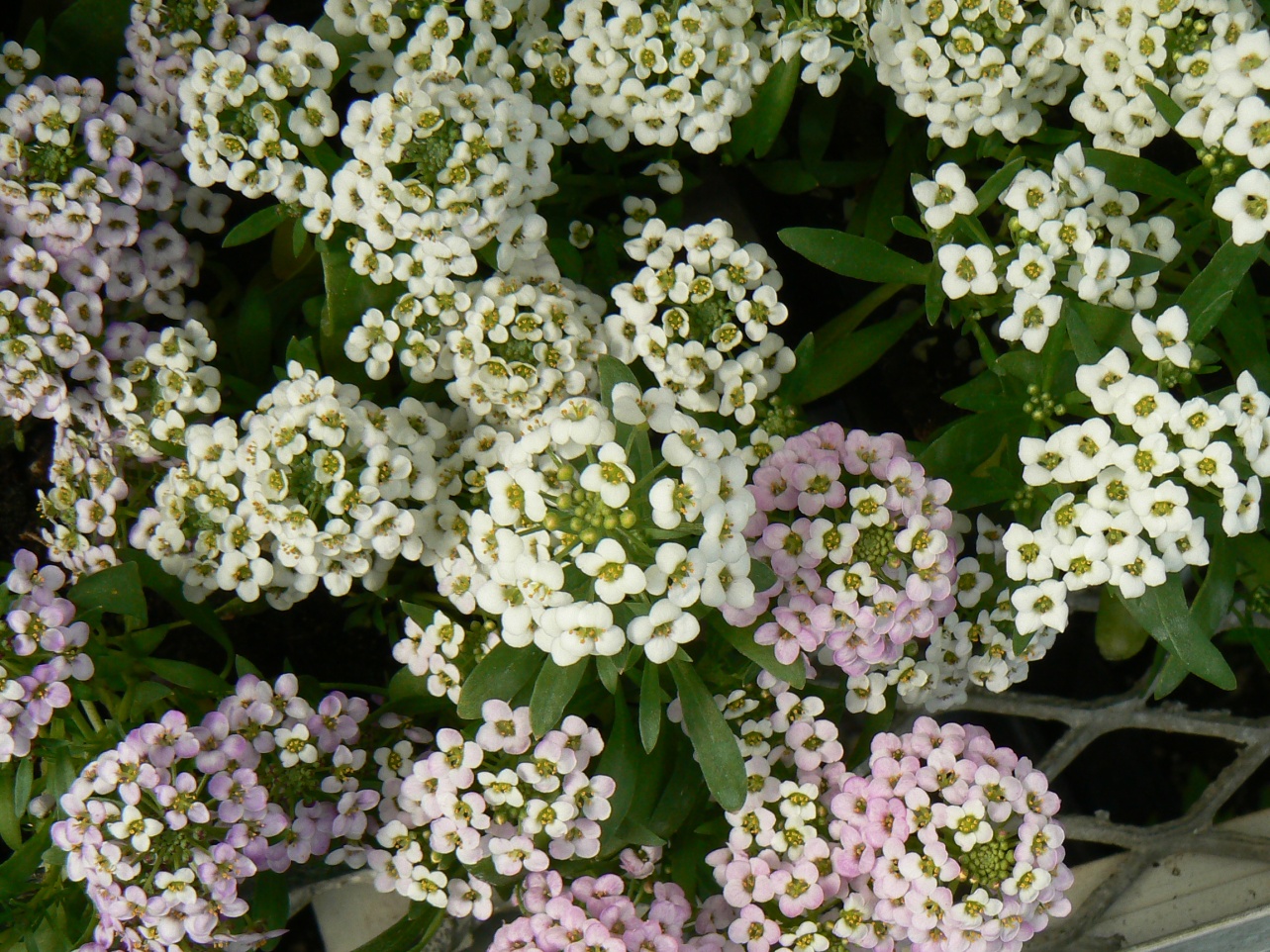 desert-tropicals.com
160Lonicera japonica ‘Halliana’Hall’s Japanese Honeysuckle
lejardin.ro
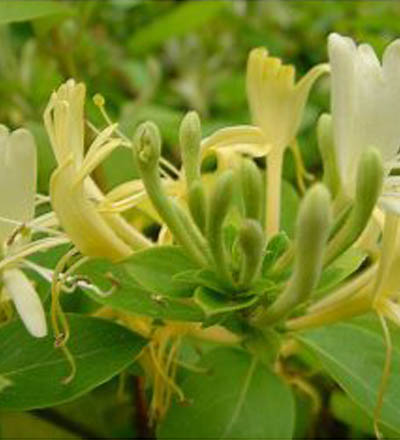 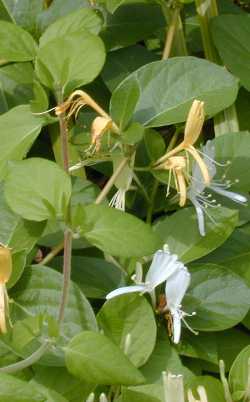 [Speaker Notes: http://www.lejardin.ro/images/LONICERA_JAPONICA_HALLIANA.jpg
http://www.desert-tropicals.com/Plants/Caprifoliaceae/Lonicera_japonica.jpg]